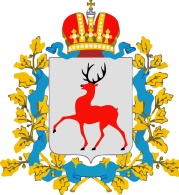 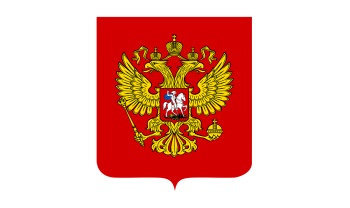 Меры социальной поддержки семьям с детьми-инвалидами
Гарантии субъекта
Гарантии Федерации
Ежемесячное пособие одному из родителей ребенка-инвалида       с III степенью выраженности ограничений жизнедеятельности или              II степени ограничений по способностям к самообслуживанию                        и передвижению, до достижения ребенком 18 лет при среднедушевом доходе ниже 20 тыс. руб., а также одному из родителей многодетной семьи и одинокой матери на каждого ребенка-инвалида до 16 лет              (на ребенка, получающего общее образование – до окончания обучения) в семьях с доходом ниже прожиточного минимума                         по региону
Набор социальных услуг, включая: 
обеспечение по рецептам лекарственными средствами, изделиями медицинского назначения, специализированными продуктами лечебного питания для детей-инвалидов
предоставление путевки на санаторное лечение при наличии медицинских показаний, бесплатный проезд к месту лечения и обратно
Единовременная социальная выплата на компенсацию расходов, связанных                с приобретением газоиспользующего оборудования и (или) строительством внутреннего газопровода объекта ИЖС в рамках догазификации, семьям с ребенком-инвалидом
Льготы в сфере ЖКХ и обеспечения жильем:
Семьям, имеющим детей-инвалидов, предоставляется компенсация расходов на оплату жилых помещений и коммунальных услуг в размере 50 %, а также компенсация расходов на уплату взноса на капитальный ремонт
Ежегодная компенсация затрат одному из родителей обучающегося ребенка-инвалида, если ему в соответствии с ИПРА рекомендованы коррекционные психолого-педагогические занятия, при условии, если образовательная организация, в которую он зачислен, не имеет возможности предоставить специалиста для их реализации
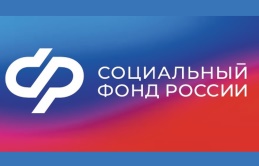 Предоставление в первоочередном порядке мест                                      в образовательных организациях, реализующих образовательные программы дошкольного образования
Семьи с детьми-инвалидами, которые нуждаются              в улучшении жилищных условий, принимаются               на учет и обеспечиваются жилыми помещениями               с учетом состояния здоровья и других заслуживающих внимания обстоятельств.
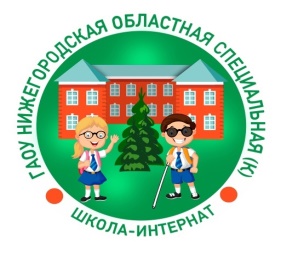 Предоставление земельных участков в собственность бесплатно для ИЖС
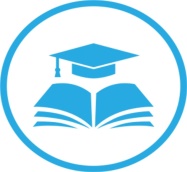 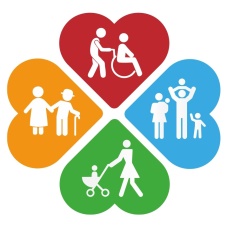 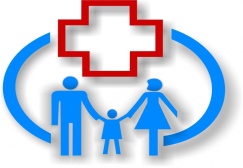 Обеспечение техническими средствами реабилитации (ТСР) 
согласно установленному перечню на основании индивидуальной программы реабилитации или абилитации ребенка-инвалида (ИПРА) либо выплата компенсации за самостоятельно приобретенное ТСР
Компенсация затрат на оплату услуг доступа к сети "Интернет" одному из родителей детей-инвалидов, обучающихся на дому дистанционно по состоянию здоровья по индивидуальным планам
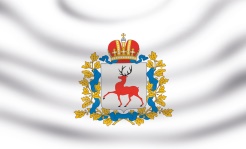 Обеспечение специальной учебной литературой, а также услугами сурдопереводчиков и тифлосурдопереводчиков обучающихся с ОВЗ, получающих общее образование
Управление социальной 
защиты
Органы местного 
самоуправления
Медицинские
учреждения
Образовательные
учреждения